Comp/Math 553: Algorithmic Game Theory Lecture 09
Yang Cai
Menu
Vickrey Auction
Case Study: Sponsored Search Auction
Myerson’s Lemma
Back to Sponsored Search Auction
VICKREY auction
Second Price/Vickrey Auction
Another idea:

Charge the winner the second highest bid!

maybe a bit strange

But essentially used by Sotheby’s (modulo reserve price).
Second-Price/Vickrey Auction
Lemma 1: In a second-price auction, every bidder has a dominant strategy: set her bid bi equal to her private value vi. That is, this strategy maximizes the utility of bidder i, no matter what the other bidders bid.
Hence trivial to participate in. (unlike first price auction) 

Proof: See the board.
Second-Price/Vickrey Auction
Lemma 2: In a second-price auction, every truthful bidder is guaranteed non-negative utility.
Sometimes called Individual Rationality 

Proof: See the board.
Second Price/Vickrey Auction
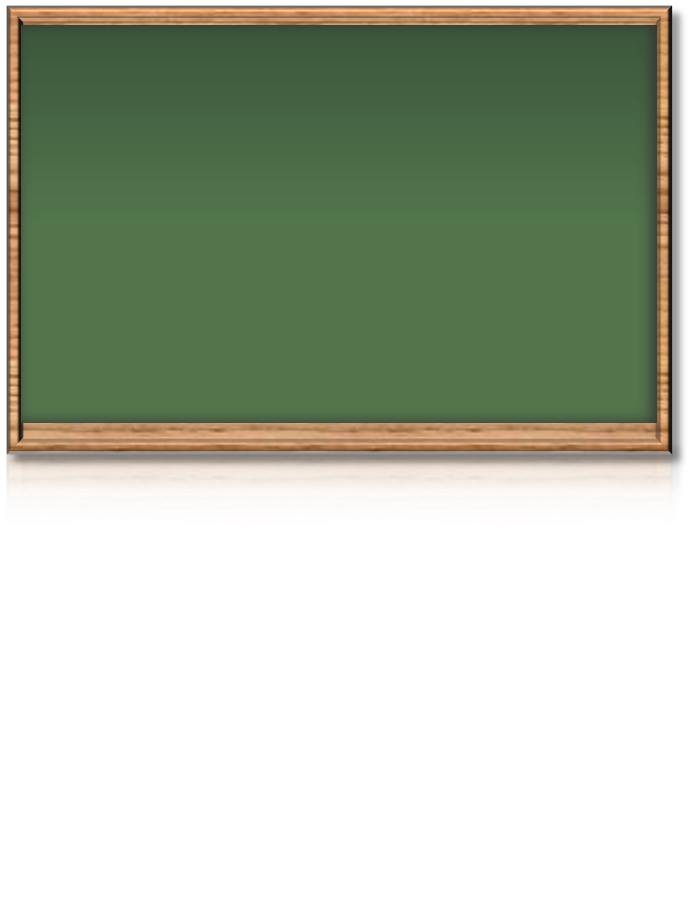 [Vickrey ’61    ] The Vickrey auction satisfies the following:

[strong incentive guarantees] It is dominant-strategy incentive-compatible (DSIC) and IR

(2) [strong performance guarantees] If bidders report truthfully, then the auction maximizes the social welfare Σi vixi, 
where xi is 1 if i wins and 0 if i loses.

(3) [computational efficiency] The auction can be implemented in polynomial (linear) time.
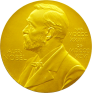 Second Price/Vickrey Auction
Questions:

What’s so special about 2nd price?

How about charging the highest bidder the 3rd price?
What’s next?
These three properties: (i) strong incentive guarantees, (ii) strong performance guarantees, (iii) computational efficiency are criteria for a good auction. Our goal in future lectures will be to:

Tackle more complex allocation problems


Tackle more complex objectives, such as revenue
Case Study: Sponsored Search Auction
Sponsored Search Auction
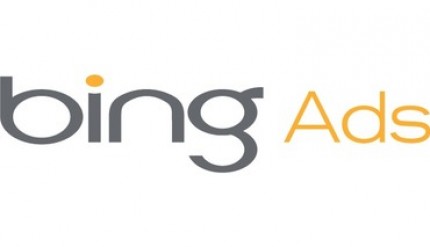 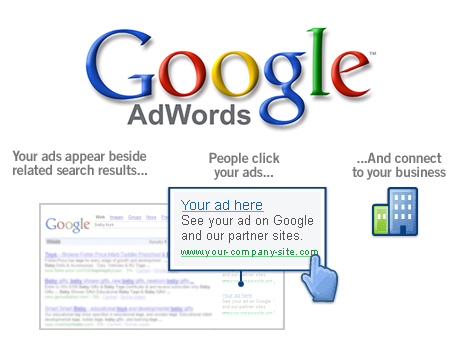 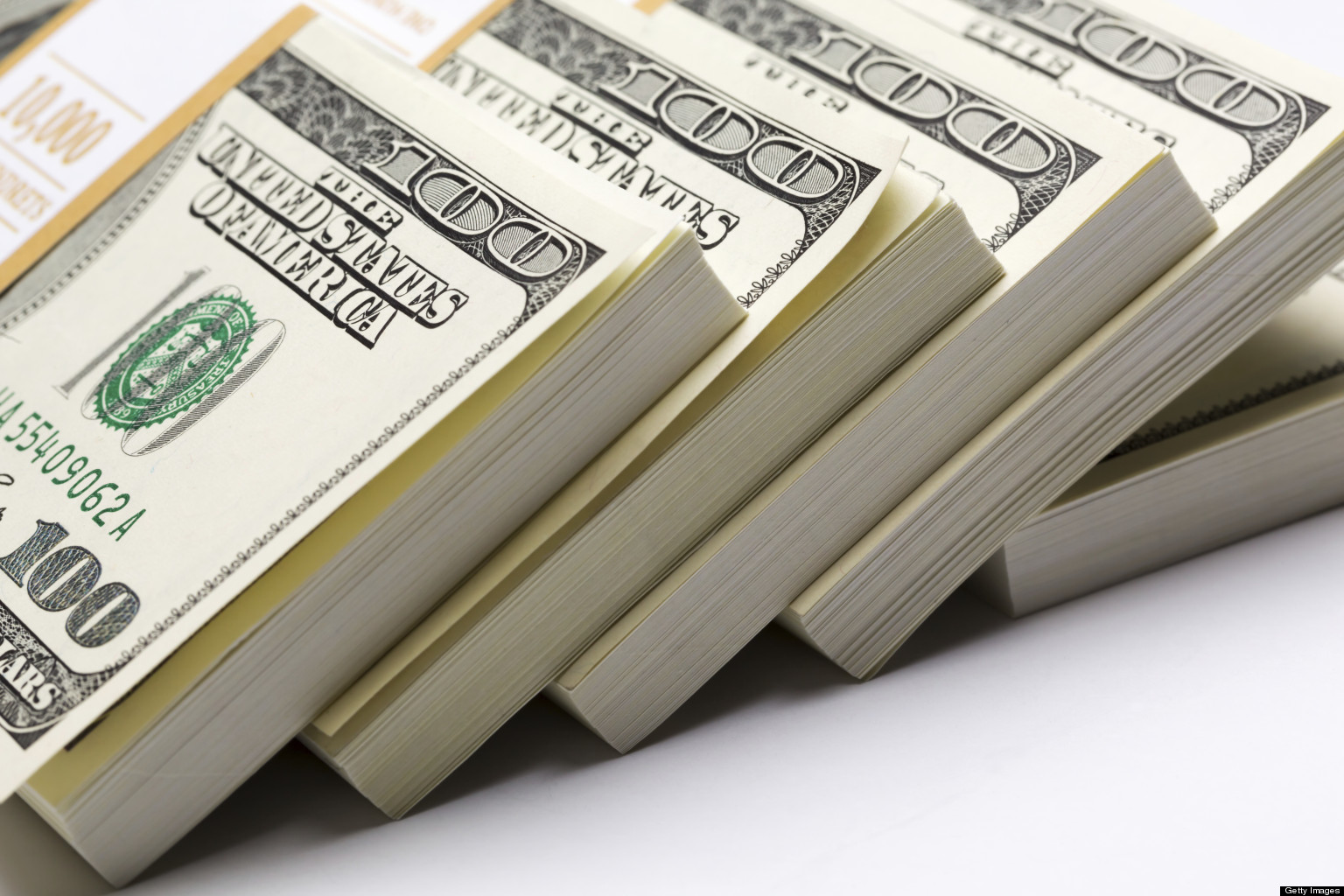 In 2012, sponsored search generated 43.6 billion dollars for Google, which was 95% of its revenue.In the meantime, the market grows by ~20% per year.
Sponsored Search Auction: Setup
Slots
Bidders (advertisers)
Auctioneer/Google
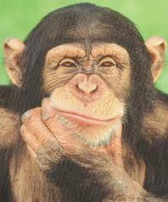 v1
α1
1
1
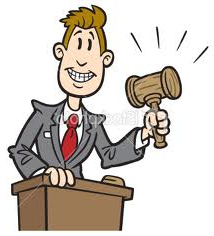 …
…
αj
vi
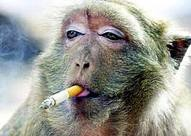 i
j
αk
vn
…
…
k slots for sale.
Slot j has click-through-rate (CTR) αj.
Bidder i’s value for slot j is αjvi.
Two complications: 
Multiple items
Items are non identical
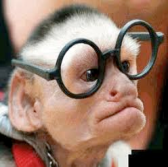 n
k
[Speaker Notes: In reality more complex model, where different bidders have quality which multiplies the CTR of the slot they are assigned to. These qualities are estimated by Google.]
Sponsored Search Auction: Goals
Ideally, DSIC and IR; i.e. truthful bidding should be a dominant strategy, never leading to negative utility.

(2) Social welfare maximization; i.e. the assignment of bidders to slots should maximize Σvixi, 

where xi  denotes the CTR of the slot to which i is assigned (or 0 if i is not assigned to any slot). Each slot can only be assigned to one bidder, and each bidder gets only one slot.

(3) Polynomial running time. Remember millions of these auctions are run every day!
Sponsored Search Auction
Two things to consider: who wins what (allocation) and how much to charge (prices)?


 Tackle these questions one at a time:

Assume that bidders will bid truthfully. Then, how do we assign bidders to slots so that properties (2) and (3) hold?

Subject to (1), how do we set the prices so that truthful bidding is a dominant strategy?
Sponsored Search Auction
Assume that bidders will bid truthfully. Then, how do we assign bidders to slots so that properties (2) and (3) are satisfied?
	 Greedy Alg. ✔


Subject to 1), how do we set the prices so that truthful bidding is a dominant strategy?

     use Vickrey payments for each slot?
	(i.e. charge whoever got slot j, the value of whoever 	got slot j-1, etc.)
Generalized Second Price Auction
Suppose there are 2 slots for sale, the first slot has CTR α1=50% and the second slot has CTR α2=30%.

Your value vi happens to be 1000 - the last 3 digits of your McGill ID #. You need to submit a bid bi.

Allocation rule: allocate the slots greedily according to the bids.

If you win slot j, that is, your bid is the j-th highest bid, then your utility is αj(vi –pj+1), where pk  is the k-th largest bid. Otherwise, your utility is 0. 

Your goal is to maximize your utility.
GSP auction:
- What’s your bid if you are playing against the whole class?
Let’s Play it!
Sponsored Search Auction
GSP is not truthful!
Example: 3 bidders 2 slots.
	v1=7, v2=6 and v3=1; α1=1 and α2=0.4.

Instead of being truthful, it’s better for bidder 1 to bid 5 and win the second slot.
Sponsored Search Auction
Assume that bidders will bid truthfully. Then, how do we assign bidders to slots so that properties (2) and (3) are satisfied?
	 Greedy Alg. ✔


Subject to 1), how do we set the prices so that truthful bidding is a dominant strategy?

      Myerson’s Lemma!
Myerson’s Lemma
Single-dimensional Environment
Definition:
n bidders
 Each bidder i has a private value vi, its value “per unit of stuff” that she gets.
A feasible set X. Each element of X is an n-dimensional vector (x1, x2, . . . , xn), where xi denotes the “amount of stuff” given to bidder i.
Single-dimensional Environment
Examples:
Single-item auction: X is the set of 0-1 vectors that have at most one 1

Selling k units of the same item to unit-demand bidders: X are the 0-1 vectors satisfying Σi xi ≤ k.

Sponsored search auction: X is the set of n-dimensional vectors corresponding to assignments of bidders to slots. If bidder i is assigned to slot j, then the component xi equals the CTR αj of its slot.
[Speaker Notes: What makes a setting single-dimensional is NOT the allocation constraints, but that every bidder’s private information is one scalar.]
Sealed-Bid Auction in Single-dim Environments
Make Two choices:
Allocation rule x : Rn  X 
Payment rule p : Rn  Rn
Sealed-Bid Auction Execution:
Collect bids b=(b1 , ..., bn) 
[allocation] Implement allocation x(b)
[payment rule] Charge prices p(b)
Two important definitions
Definition 1: (Implementable Allocation Rule) An allocation rule x for a single-dimensional environment is implementable if there is a payment rule p s.t. the sealed-bid auction (x, p) is DSIC.
Example: When selling a single indivisible item, the allocation rule that gives the item to the highest bidder is implementable.

Pending Question: Is the Greedy allocation rule implementable in Sponsored Search?

How about giving the item to the second highest bidder in single-item settings? How about the lowest bidder?
Two important definitions
Definition 2: (Monotone Allocation Rule) An allocation rule x for a single-dimensional environment is monotone if for every bidder i and bids b−i by the other bidders, the allocation xi(z, b−i) to i is non-decreasing in i’s bid z.
In single-item settings, the allocation rule that gives the item to the highest bidder is monotone, while the allocation rules that give the item to the second highest or the lowest bidder are not monotone.

The Greedy allocation rule for Sponsored Search is monotone.
Myerson’s Lemma
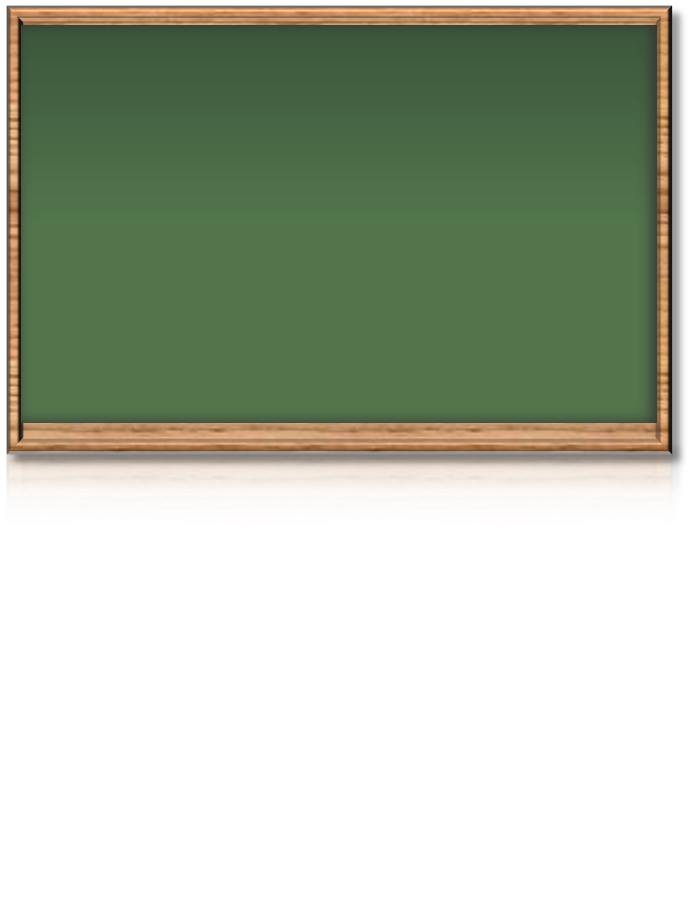 [Myerson ’81   ] Fix a single-dimensional environment.

An allocation rule x is implementable if and only if it is monotone.

(b) If x is implementable/monotone, there is an essentially unique payment rule such that the sealed-bid mechanism (x, p) is DSIC, given by the formula: 



(c) In particular, there is a unique payment function such that the mechanism is DSIC and additionally IR with non-positive transfers (i.e. bi = 0 implies pi(b) = 0, for all b-i).
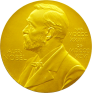 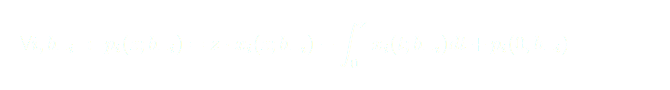 [Speaker Notes: PROOF ON THE BOARD]
Myerson’s Lemma Corollaries
Corollary: The greedy allocation rule for sponsored search is implementable. Thus, there is a DSIC auction that maximizes social welfare. 

On the other hand, in single-item settings, allocating to the second-highest bidder or the lowest bidder are both not implementable.